UB LIS 571 Soergel.  Lecture 9.2a. Application of index language structure to searchingExtensive Example
Objectives: Solidify understanding of inclusive search, learn other search techniques
On pink pages 371-372, read Objectives and Practical significance. Ignore the rest (covered in slides)

Materials
Faceted classification of transportation and traffic, 
Lecture Notes p. 373 overview, p. 374 – 375 detail.  
Look at this now and have it handy during this presentation
Section 14.4 of the textbook (textbook p. 272 – 277) is a presentation of the same material.  The slides are easier to understand.  If you do read Section 14.4, note that the notations (numbers) of the concepts are different.  The Venn diagram on textbook p. 273, Figure 14.11 may be a useful visualization.
Start the audio
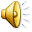 1
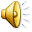 2
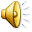 3
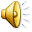 4
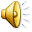 5
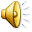 6
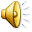 7
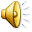 8
Conclusion
Now read Lessons learned on Lecture Notes p. 372.
9